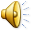 Поняття про синтетичні миючі засоби (СМЗ) та мило
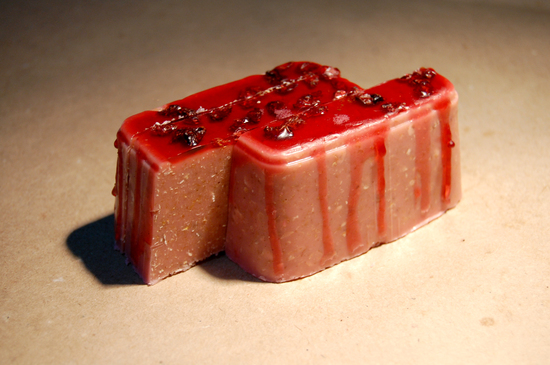 Синтетичні миючі засоби
Синтетичні миючі засоби – це натрієві солі кислих складних ефірів вищих спиртів і сірчаної кислоти:

R-CH2-OH + H-O-SO2-OH  R-CH2-O-SO2-OH + H2O

R-CH2-O-SO2-OH + NaOH  R-CH2-O-SO2-ONa + H2O
В останні роки виробництво синтетичних миючих засобів (СМЗ) у світі стало обчислюватися вже десятками мільйонів тонн у рік.Однак їх велику частину (70%) споживають тільки жителі найбільш розвинутих країн, які складають усього близько 20%.Близько 70% споживаних населенням СМЗ витрачається на так зване загальне прання (у США й Англії її називають “важким”), що здійснюється раз у 3-7 днів. Це прання, при якій перуть постільну, столову і натільну білизну, проводять найчастіше в пральних машинах. Близько 20% СМЗ витрачається на “легке” прання слабозабруднених виробів з тонких тканин вручну в теплій воді. СМЗ для легкого прання не повинні робити подразнюючої дії на шкіру рук, повинні створювати рясну піну і добре прати при температурі води 25-45 С.Незважаючи на те, що наступила епоха СМЗ, мило ще цілком не здало свої позиції: його рекомендується використовувати для ручного прання виробів з бавовняних і лляних тканин.
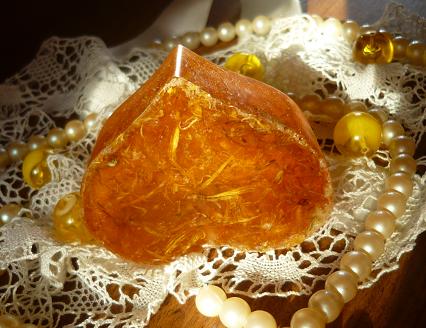 Якщо зануритися у далеке минуле, то можна довідатися про мило багато цікавого. Так, у далекій древності волосся для краси намазували оліями і пахощами. У дні жалоби голову посипали попелом. А потім - дивна справа - жир легко змивався, волосся ставало чистими, блискучими. Адже попіл у сполученні з оліями - прообраз мила.Цю властивість і використовували чотири тисячоріччя назад, створивши милоподібну напіврідку речовину "сапо". Застосовували його не стільки з гігієнічними, скількох з косметичними цілями. Липка, що легко засихає, що швидко змивається маса служила для укладання волосся. Згадаєте мудрі спорудження на головах і закручені в дрібні джгути бороди на зображеннях древніх вавілонян.
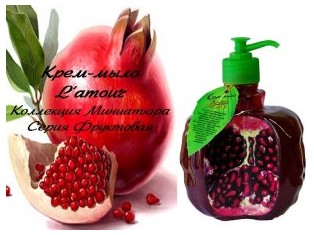 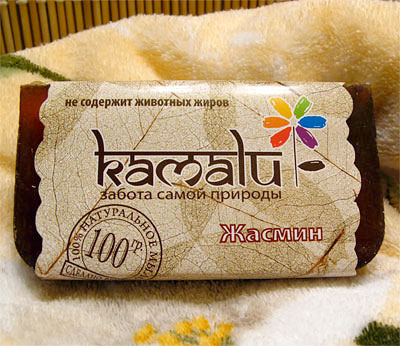 Для прання ж використовували миючі глини і соки таких рослин, як мильний корінь, мильнянка. Після винаходу в XVI столітті пральної дошки одержав поширення й інший спосіб прання: білизна укладали в чан, над ним розстелялася полотнина, на яке насипали золу. У чан через полотнину заливали гарячу воду - від змішання з золою виходив луг, і білизна відпиралася швидше. На Русі й у деяких інших країнах щілинок брали із собою в лазню замість мила.Мило ж довгий час стояло в одному ряді з медичними засобами і ліками. І лише в 1424 році в Італії, у Севоні, промисловим шляхом стали випускати тверде мило. Жири з'єднували не з золою, а з природною кальцинованою содою, що добували з озер. Для варіння мила використовували яловиче, бараняче, свиняче, кінське сало, кістяний, китовий і риб'ячий жир, відходи жирів різних виробництв. Додавали і рослинні олії - лляне, бавовняне, маслинове, мигдальне, кенжутове, кокосове і пальмове.
Виробництво сучасного туалетного і господарського мила - автоматичний і хімічний процес. В останні роки одержали широке поширення різні ароматичні добавки і засоби дезінфекції. Особливо в Америці. Однак лікарі нагадують: надлишок дезінфекції часом небезпечний. Звичайне мило звільняє від мікробів не гірше. А при двократному намилюванні практично цілком знищує їх.Господарське тверде мило є сумішшю натрієвих солей природних і синтетичних жирних кислот. У залежності від способу переробки тверде господарське мило поділяють на піліроване (перетерте на вальцях), що містить 72% натрієвих солей жирних кислот, і звичайне, яке утримує в собі 60 і 70% натрієвих солей жирних кислот. Піліроване мило має яскраво-жовтий колір, 70%-е звичайне – жовтий і темно-жовтий, 60%-е, одержуване на основі жирової сировини з добавками нафтенових кислот, - темно-коричневий (застосовується головним чином для технічних цілей).
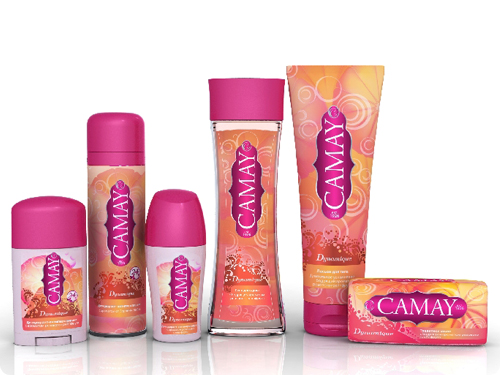 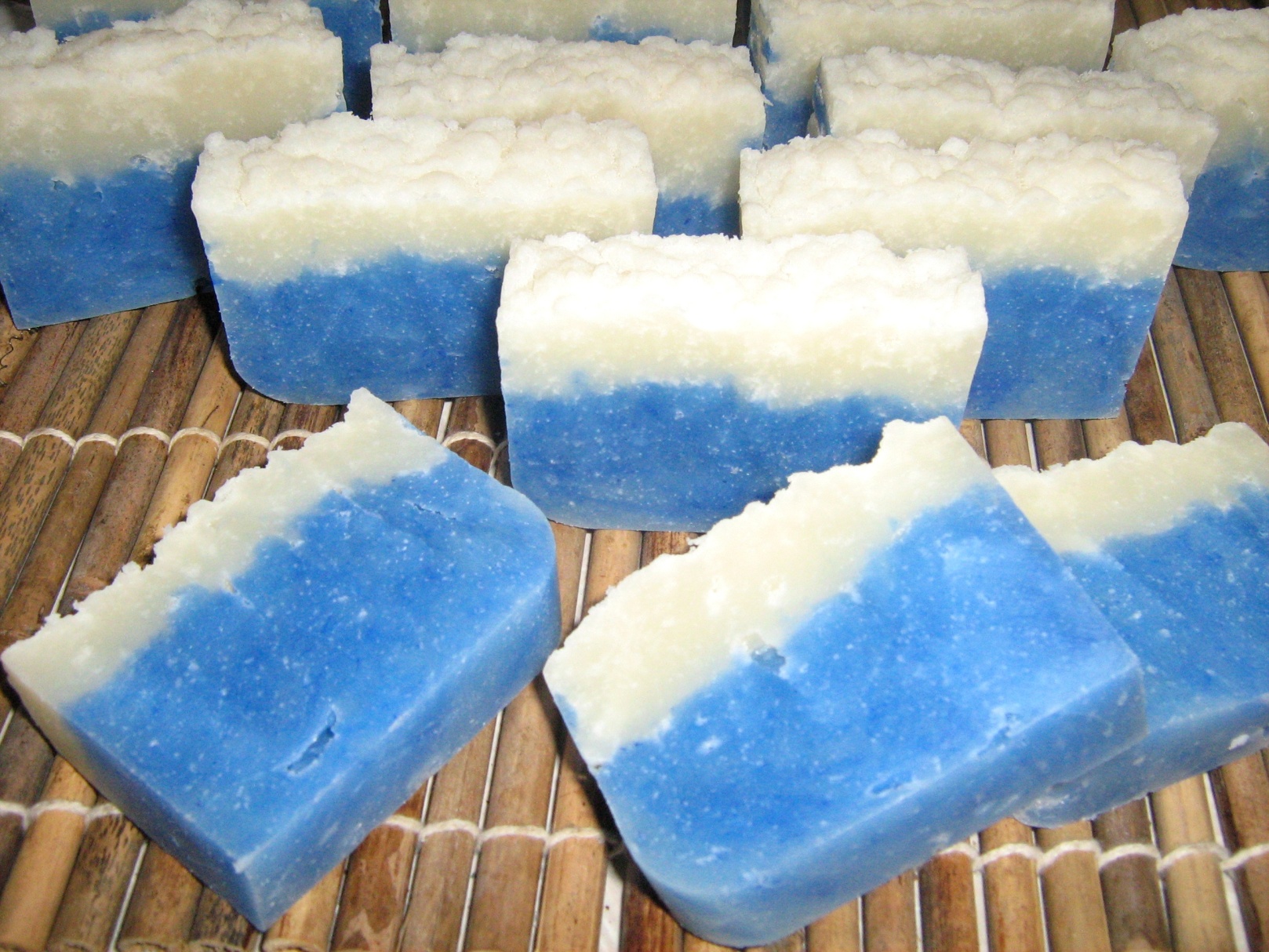 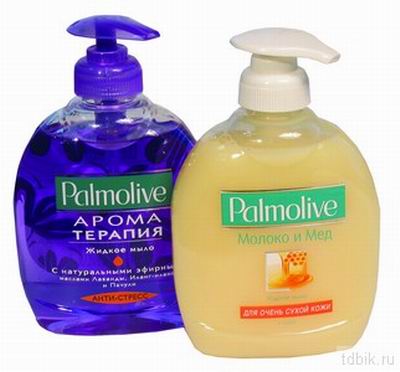 Мильні горіхи
Мильні горіхи - це насправді ягоди, які ростуть на мильних деревах, що зустрічаються в Індії, головним чином у передгір'ях Гімалаїв. Мильні дерева ростуть в диких, незайманих місцях, що знаходяться далеко від цивілізації. Ніяких нітратів та пестицидів - природа у своєму первісному стані! Дорослі дерева досягають висоти у 25 метрів. Листя у них списоподібні, 7-10 сантиметрів у довжину. Квітнуть мильні дерева дрібними зеленувато-білими квітами, плоди яких визрівають в листопаді-грудні. Саме цими плодами і прославились мильні дерева.
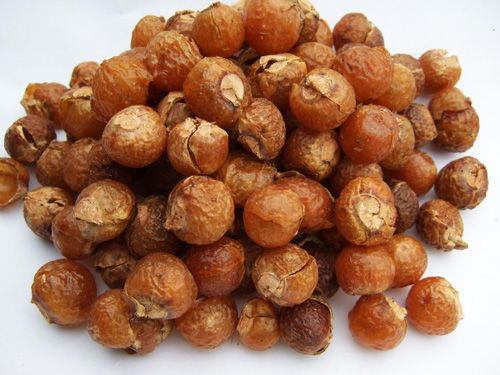 Результати наукових досліджень властивостей мильних горіхів стали доступні широкому загалу відносно нещодавно, але зважаючи на їх вражаючу ефективність, мильні горіхи та їх екстракти одразу ж стали використовуватися провідними світовими виробниками косметики у своїх найдорожчих косметичних та парфумерних лініях. Також мильні горіхи використовуються і у виробництві засобів побутової хімії. Дослідникам вдалося з'ясувати, чому сапонін настільки ефективний. Виявляється емульсія сапоніну буквально вириває бруд з одягу та білизни: частина молекули розчиняється у воді, а частина - в жирі, утворюючи з мікрочастинками бруду сполуки, які легко вимиваються, лишаючи після себе одну чистоту.
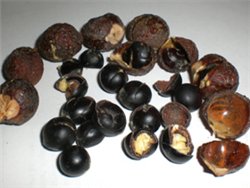 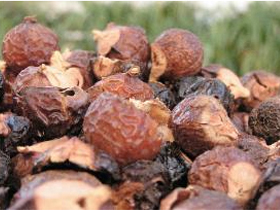 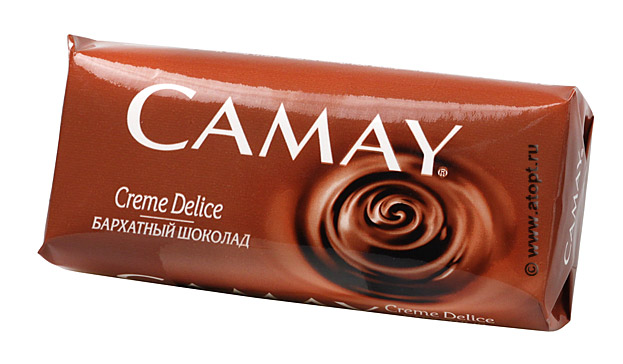 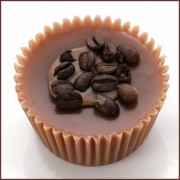 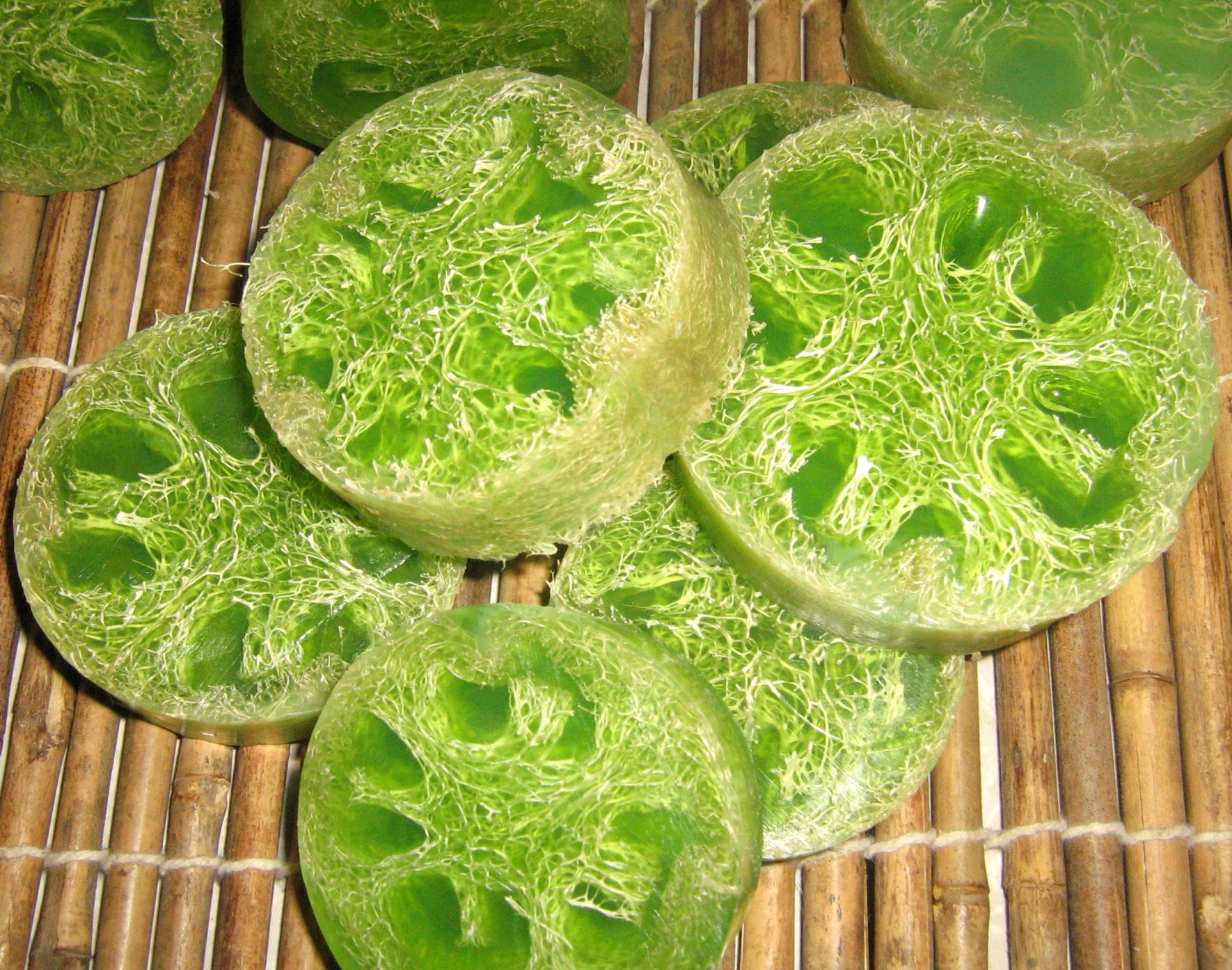 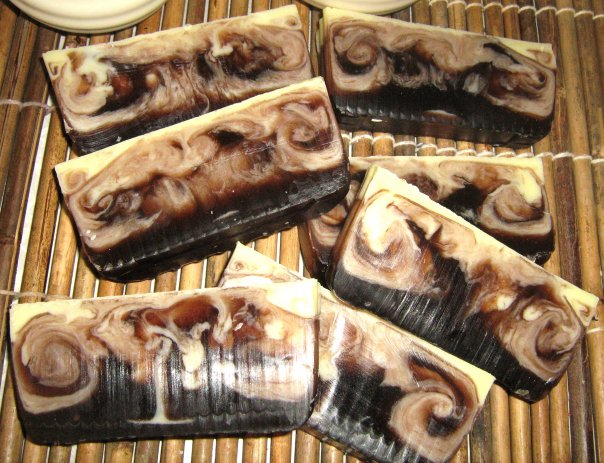 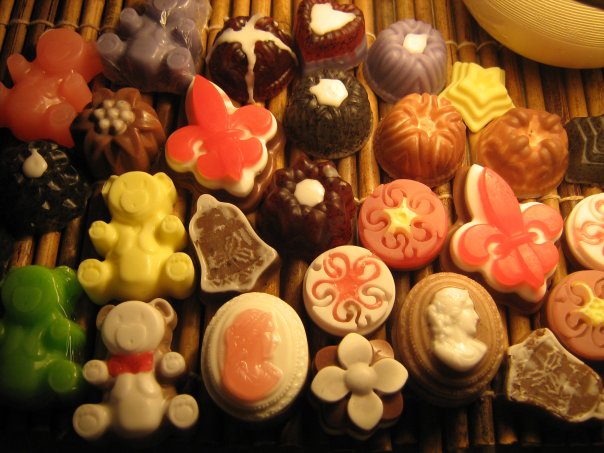 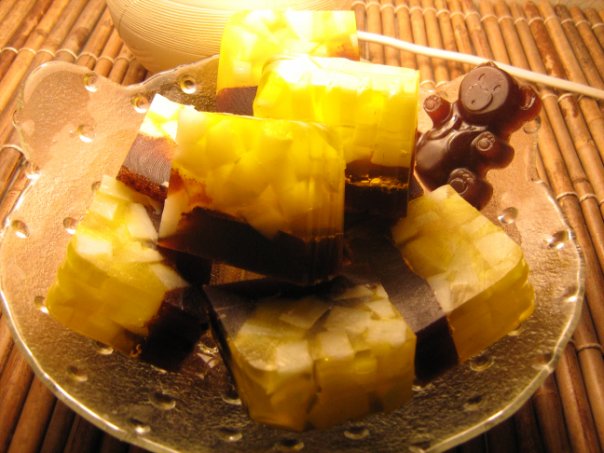 Кінець
Підготувала 
Уляна Жибак
Учениця 11-А класу